Jeremiah 6:11-15
11 Therefore I am full of the fury of the Lord. I am weary of holding it in. I will pour it out on the children outside, and on the assembly of young men together; For even the husband shall be taken with the wife, the aged with him who is full of days. 12 And their houses shall be turned over to others, fields and wives together; For I will stretch out My hand against the inhabitants of the land, says the Lord. 13 Because from the least of them even to the greatest of them, everyone is given to covetousness; and from the prophet even to the priest, everyone deals falsely. 14 They have also healed the hurt of My people slightly, saying, peace, peace! when there is no peace. 15 Were they ashamed when they had committed abomination? No! They were not at all ashamed; Nor did they know how to blush. Therefore they shall fall among those who fall; at the time I punish them, they shall be cast down, says the Lord.
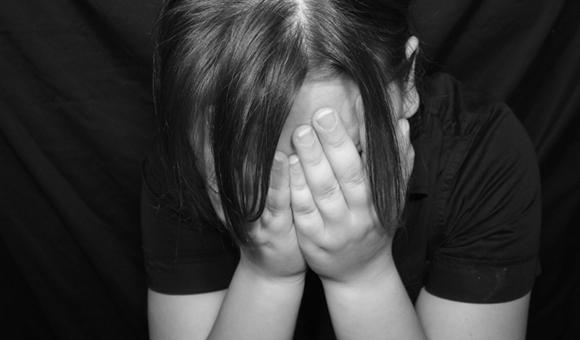 Not at all Ashamed
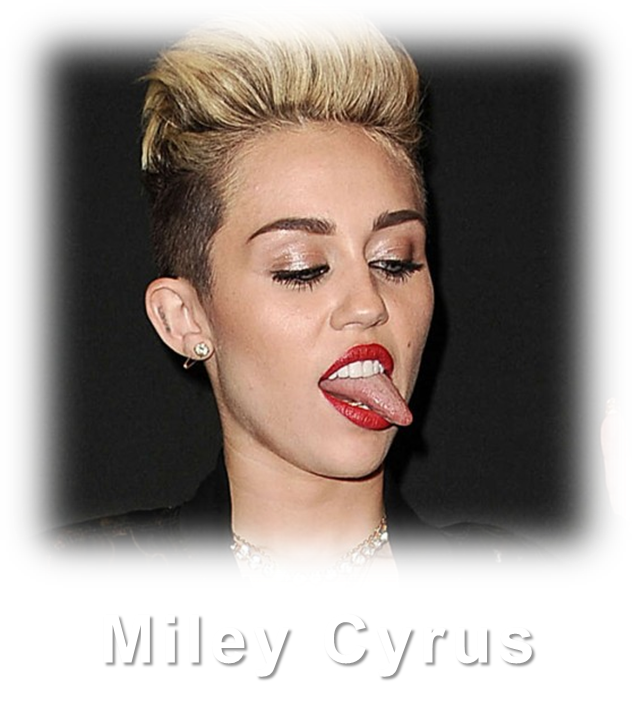 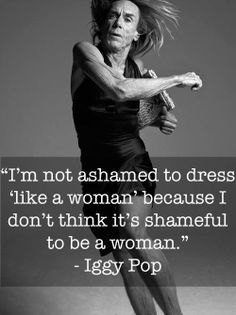 Were they ashamed when they had committed abomination? No! They were not at all ashamed; Nor did they know how to blush.
Bruce Jenner
“A painful emotion caused by the awareness of having done something wrong . . .”
“Respect for propriety or morality.”
Brian Williams
Tiger Woods
Richard Sherman
Lena Dunham
The Death of Shame
The Causes of Death
Alcohol / Drugs
Sex w/out Marriage
Nudity
Divorce
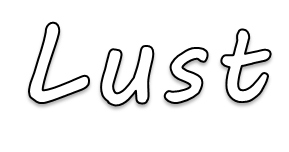 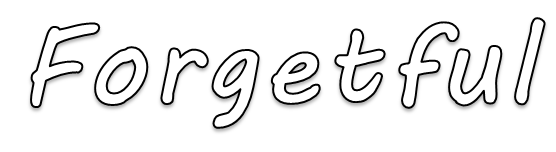 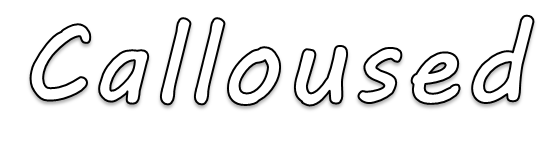 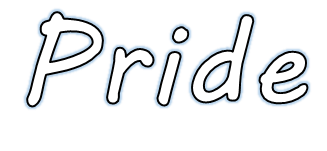 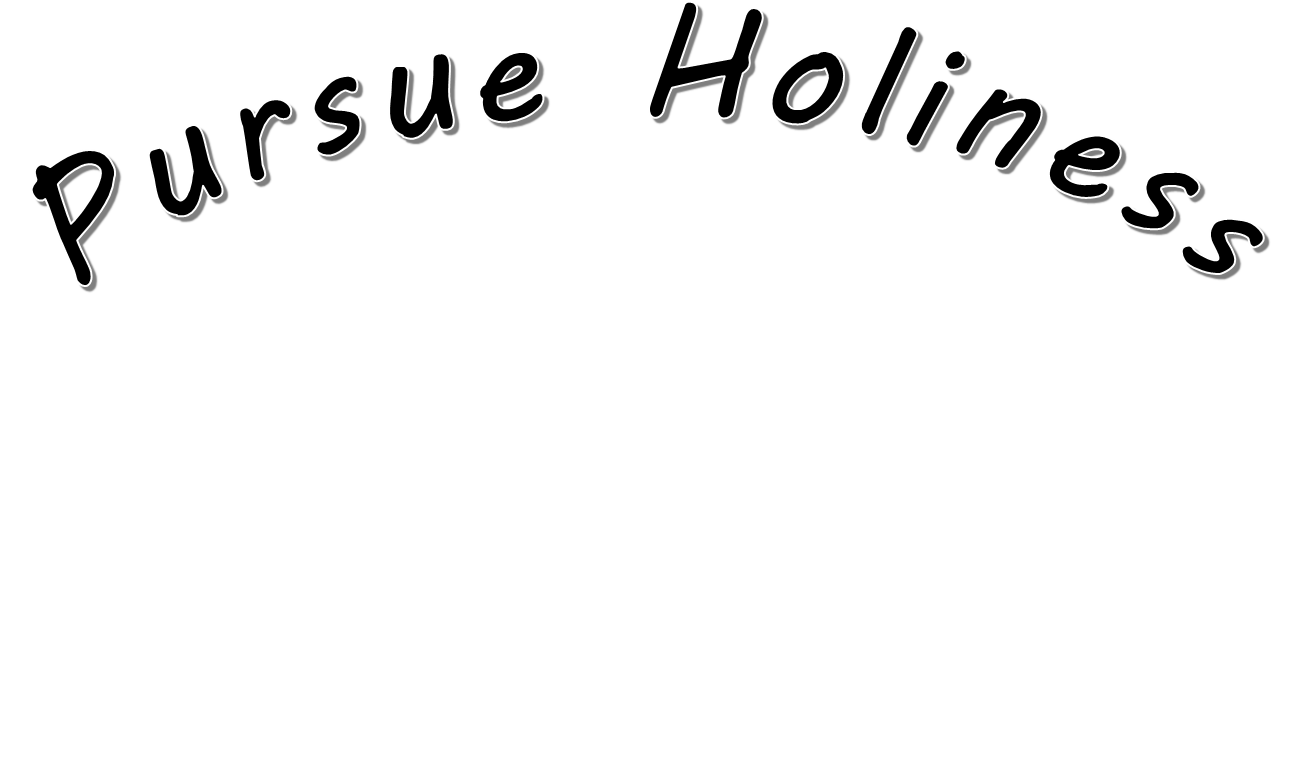 Do Not Lower The Standards
Seek To Change Your Heart
Never Compare Yourself With Others